TVA Research Framework &FY21 R&D Challenge Areas
TVA’s Research Framework
Achieving an Integrated Grid: A power system that is highly flexible, resilient, and connected and optimizes energy production, delivery and use by integrating utility and customer-owned resources
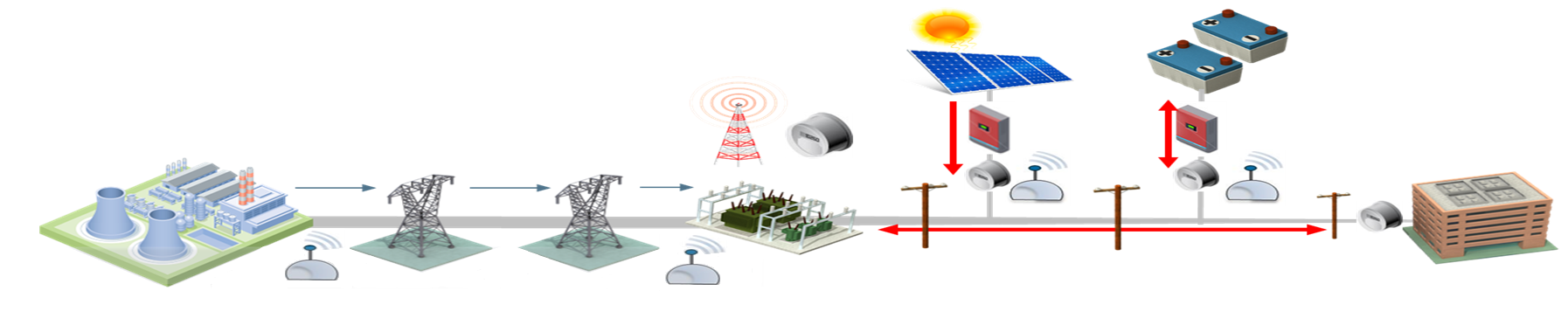 Grid Integration
Research on interconnections, communications and cyber security challenges
TVA Enterprise R & D
Research focusing on the generation fleet, the transmission grid, sustainability and environmental compliance solutions
Distribution/Utilization R & D
Research focusing on distribution system modernization, grid edge solutions, connected devices & retail customer preferences/applications
Focus Areas
Transmission Modernization
Consumer Technologies
Distribution System Modernization
Generating Fleet Modernization
Grid Integration
Environmental Regulation & Sustainability
New Business & Grid Services
Communications, Analytics, and Cybersecurity
|  2
TVA R&D PortfolioPlanning & Development
Research Challenge / Focal Areas
Advanced clean generation including advanced nuclear

Energy storage and battery integration

Electric vehicles and electrification

Smart cities and connected communities

Grid integration and modernization including T&D controls, sensors, analytics, and Distributed Energy Resources

Hydrogen economy (production, storage, transportation, and utilization)
|  3
R&D Council 60419
FY21 Research Project Solicitation Activities &  Dates
Project Solicitation Period-  September 11 – 30

Final Project Submittal -  September 30

Project Evaluation Period-  October 1  – 23

Project Response Period-  October 16 – December 11
|  4
R&D Council 60419